FEDERAL AND NEW YORK STATE GRANTS WEBSITE

Yi-Li van den Berg

October, 2023
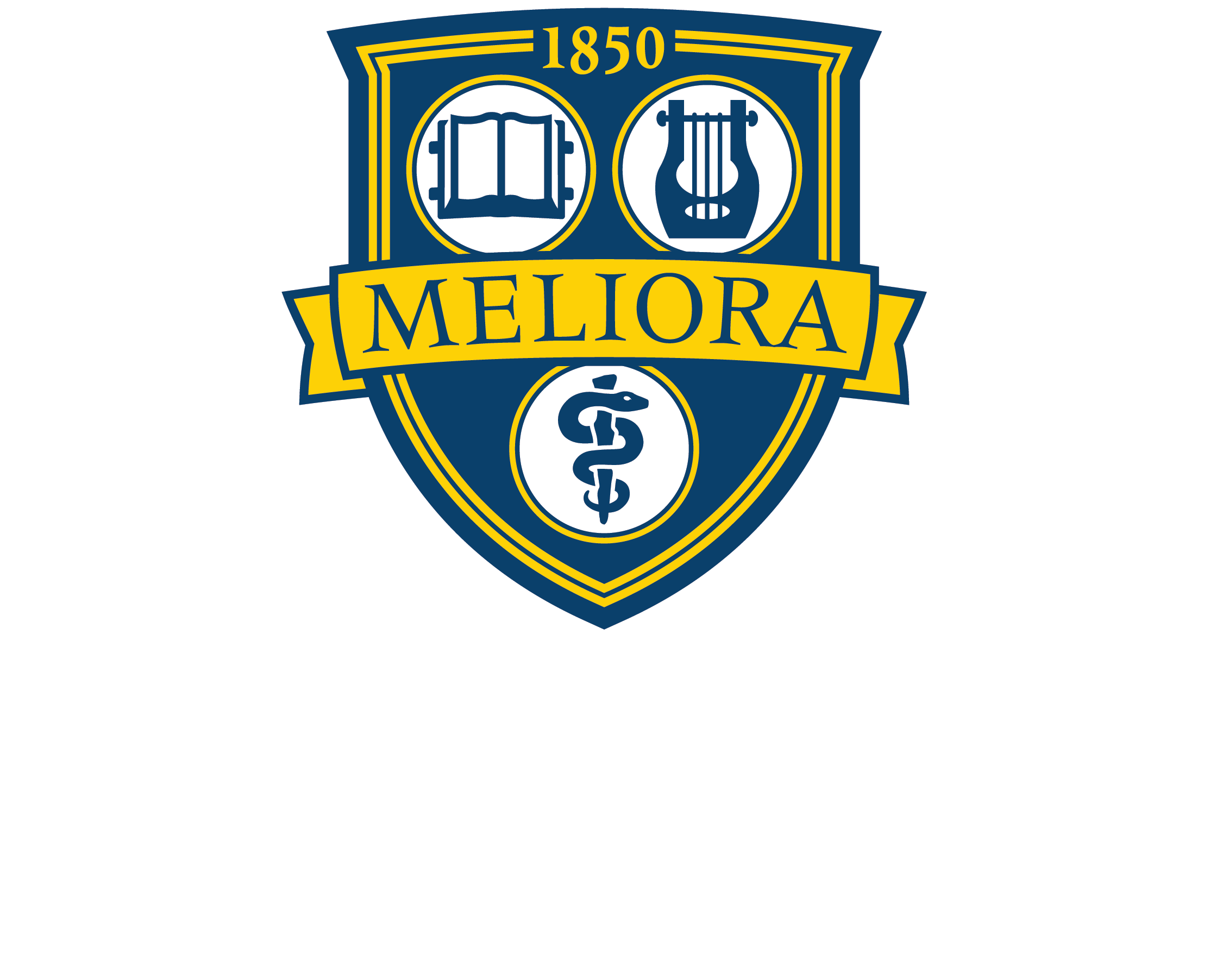 1
THE WEBSITEFederal and New York State Grants - Procurement (rochester.edu)
Objectives of the website
Streamline the process
Provide consistent communications on University’s MWBEs/Small Businesses commitments and efforts to government agencies 
Mitigate risks  

Highlights of the website
Information about Federal grants requirements: A Small Business
       Subcontracting Plan (SBSP) is required for Federal contract and subcontract
       awards over $750K in total cost or $1.5 million for construction projects
Information about New York State MWBE requirements and required forms
Departments and Purchasing responsibilities
5 days lead-time 
Department to inform Purchasing when a contract is awarded
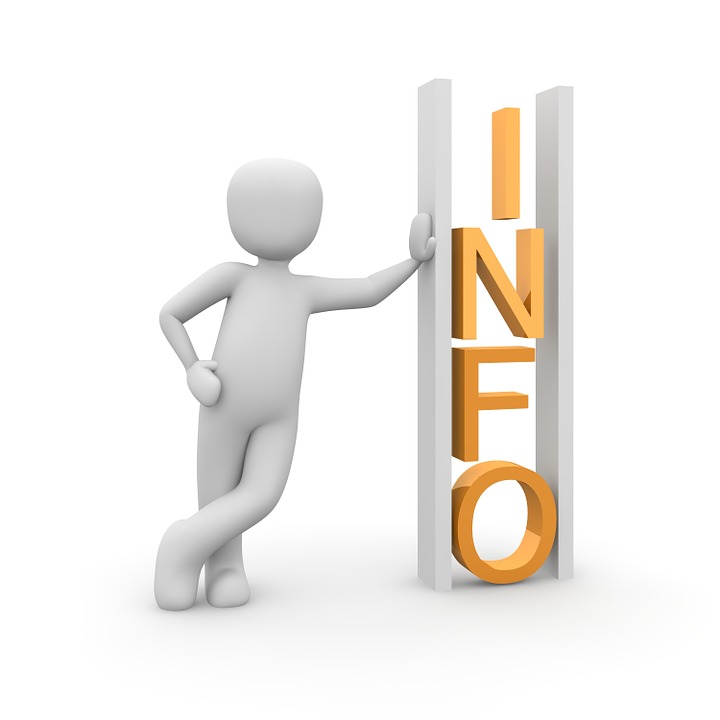 NEW YORK STATE GRANT REQUIREMENTS
Grant Requirements: 
NYS grant applications require bidder to meet or make good faith efforts to meet MWBE goals.
NYS enforces these requirements using a claw back provision under NY Executive Law Article 15-A. 
Failure to meet requirements could result in the loss of significant grant funding and grantees may be challenged to obtain future grants. 

Good Faith Efforts: 
If unable to meet requirements, bidders must show they made good faith efforts to solicit New York State certified MWBE firms as subcontractors and/or suppliers.  
Good faith efforts include making MWBEs aware of supplier, contracting, and subcontracting opportunities through meetings or announcements; identifying logical areas of grant projects that could be subcontracted to MWBE firms, breaking up bigger packages into smaller contracts, and distributing lists to first-tier contractors of MWBEs available for and interested in subcontracting or supplying goods for the project.
[Speaker Notes: Did we solicit peer universities?]
FEDERAL SMALL BUSINESS SUBCONTRACTING PLAN REQUIREMENTS
The Federal government has detailed regulations requiring contractors to treat small businesses fairly and provide maximum opportunity for their participation in federal contract work. Federal law requires a Small Business Subcontracting Plan (SBSP) if the value of a contract exceeds a set dollar amount—currently $750,000 and $1.5 million for a construction contract. 
 
The SBSP must follow the requirements of federal law FAR 52.219-9, which mandates that the prime contractor set goals for subcontracting with the following business groups:  
Small businesses
Small disadvantaged businesses
Veteran-owned small businesses
Service-disabled veteran-owned small businesses
Women-owned small businesses
HUBZone small businesses
[Speaker Notes: Did we solicit peer universities?]
DIVERSE SUPPLIERS RESOURCESSupplier Diversity Newsletters - Procurement (rochester.edu)
THANK YOU
Yi-Li van den Berg
Corporate Purchasing & Supply Chain
Cell:  585-622-5421
Email:  yanli_vandenberg@urmc.rochester.edu
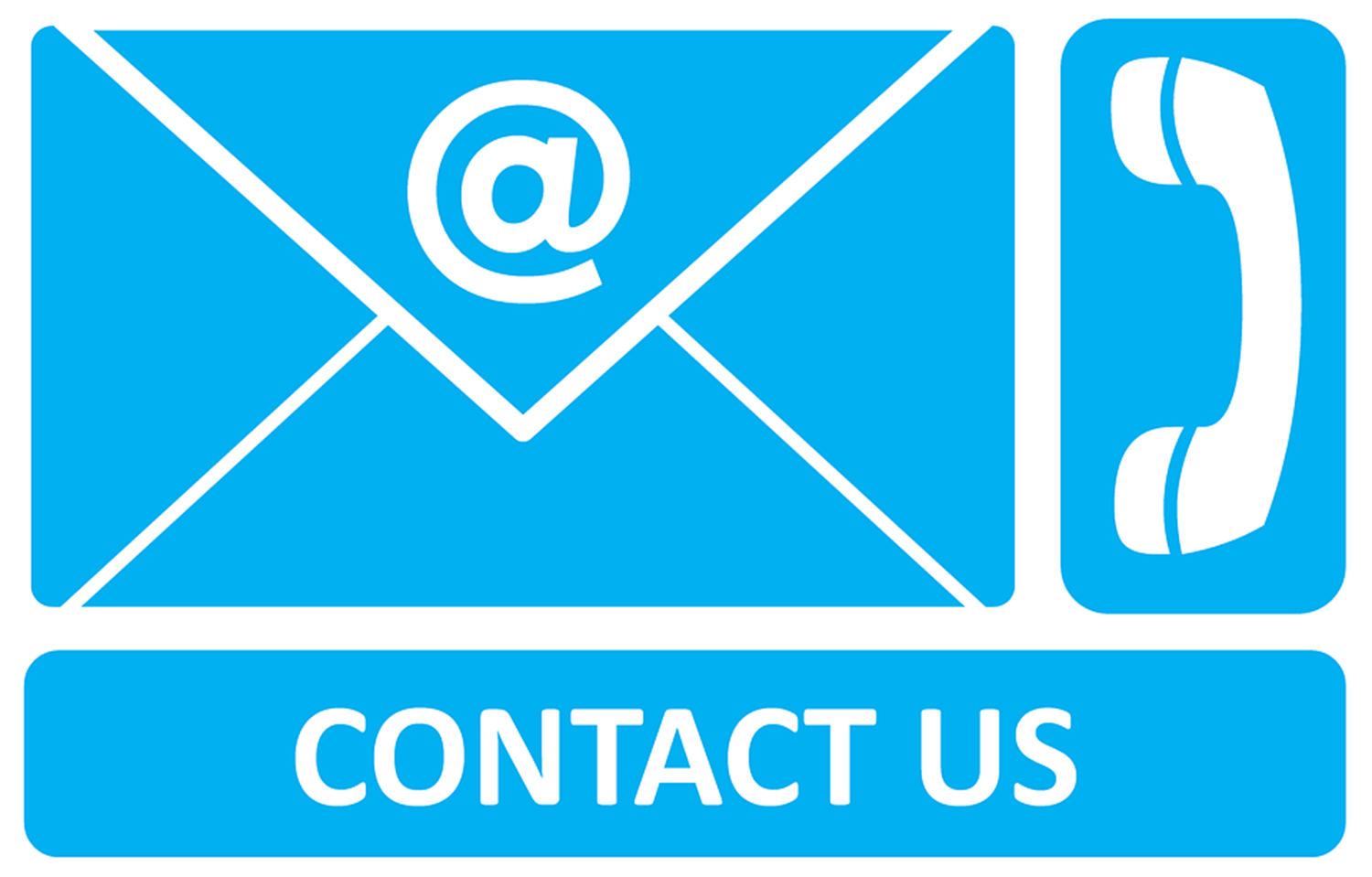